YOU QUALIFY FOR LIHEAP
What Else?
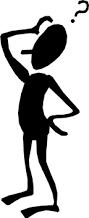 Heating Equipment Repair or Replacement Benefit
If you are a homeowner and eligible, the Heating Equipment Repair and Replacement benefit can help you repair or replace your furnace, boiler and other direct heating equipment necessary to keep your home’s primary heating source working.
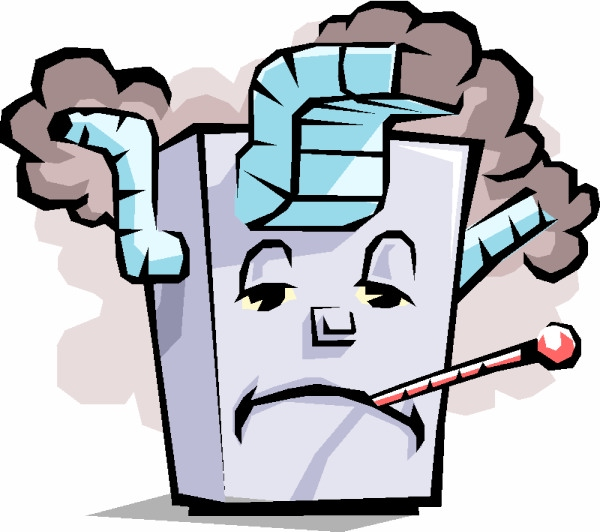 Benefit amounts are based on the actual cost incurred to repair or replace your furnace, boiler, and/or other essential heating equipment, $3,000 for a repair and $6,500 for a replacement.
Clean and Tune Benefit
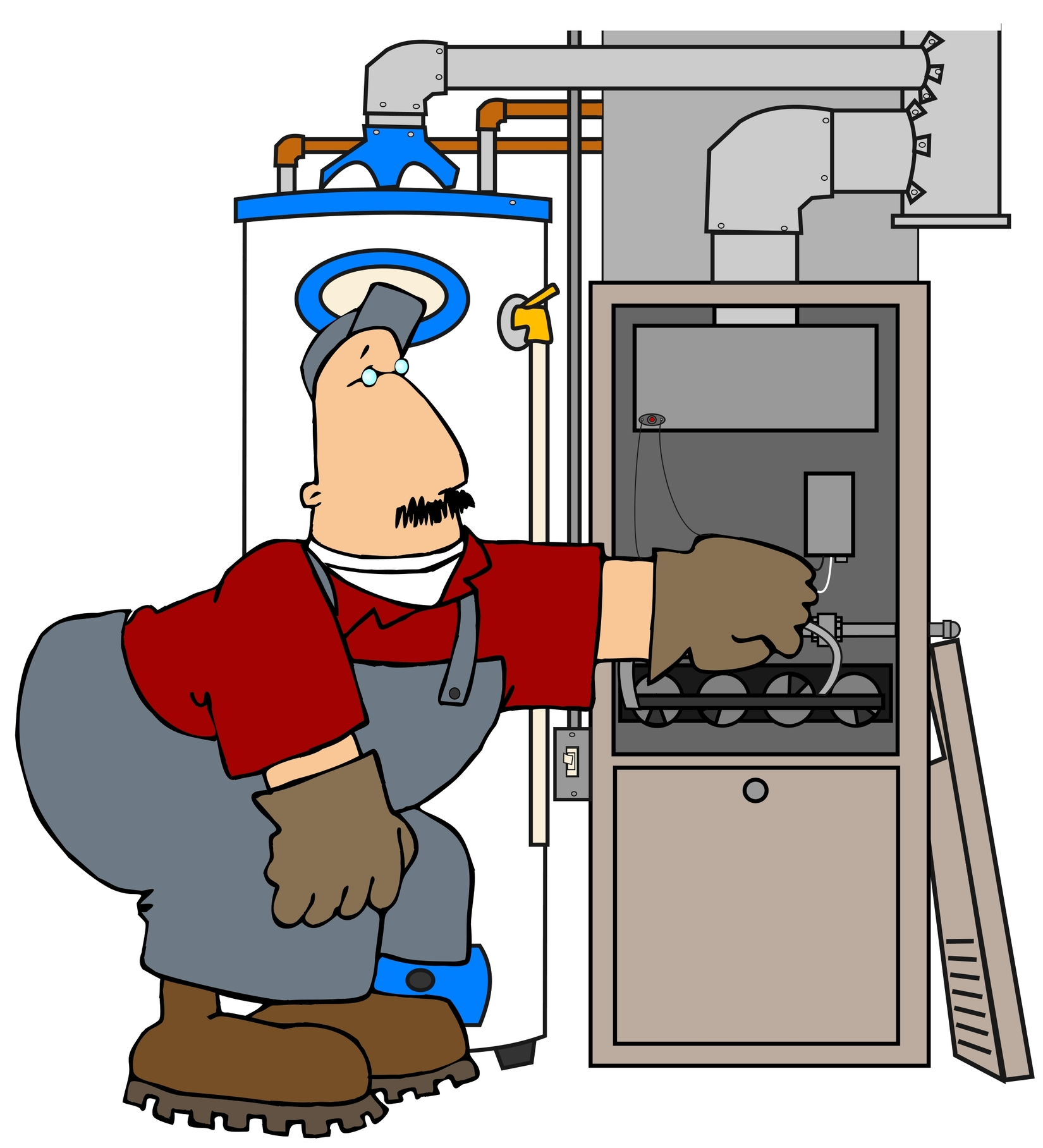 Eligible households can receive energy efficiency services, which includes the cleaning of primary heating equipment, but may also include chimney cleaning, minor repairs, installation of carbon monoxide detectors or programmable thermostats, if needed, to allow for the safe, proper and efficient operation of the heating equipment. 

Benefit amounts are based on the actual cost incurred to provide clean and tune services, up to a maximum of $400. No additional HEAP cash benefits are available.
Clean and Tune Benefit
You may be eligible for a benefit if:
 
You are the homeowner
 
Your household’s gross monthly income is at or below the 
  current income guidelines for your household size as posted on
  the following table

 Your primary heating equipment is more than 12 months old

 Your primary heating equipment or chimney has not been
   cleaned within the last 12 months

 You do not have a service contract with your vendor that
   includes clean and tune services
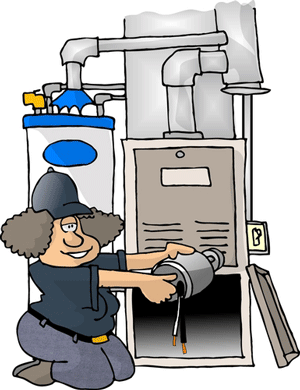 Cooling Assistance Benefit
If you are eligible, you may receive one Cooling Assistance benefit per applicant household for the purchase and installation of an air conditioner or a fan to help your home stay cool.

In circumstances where an air conditioner cannot be safely installed, a fan will be provided.

Only one air conditioner or fan, not to exceed $800 with installation, will be provided per applicant household. No additional HEAP cash benefits are available.
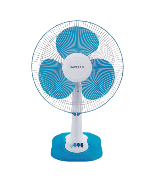 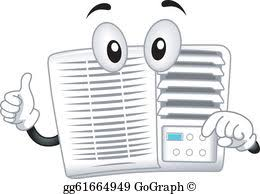 Cooling Assistance Benefit
You may be eligible for a Cooling Assistance HEAP benefit if:

 Your household's gross monthly income is at or below the 
  current income guidelines for your household size

 You receive Supplemental Nutrition Assistance Program
  (SNAP) benefits, or

 You receive Temporary Assistance (TA), or

 You receive Code A Supplemental Security Income (SSI 
  Living Alone)
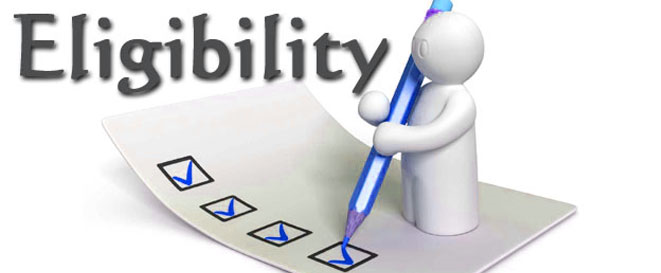 Cooling Assistance Benefit
You may be eligible for a Cooling Assistance HEAP benefit if:

 You and your household members are United States Citizens
   or qualified aliens, and 

 Includes an individual with a documented medical 
  condition that is exacerbated by heat, and

 You received a Regular benefit greater than $21 in the
   current program year, and 

 You currently do not have a working air conditioner or the
   air conditioner you have is five years old or older, and

 You did not receive a HEAP funded air conditioner within
   the past ten years
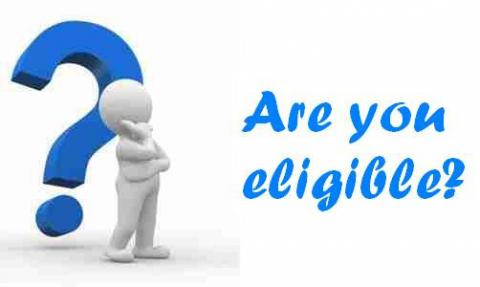 Other Benefits You May Be Eligible For
Supplemental Nutrition Assistance Program (SNAP) 
Temporary Assistance (TA)
Supplemental Security Income (SSI)
Utility Low Income Credits
Other Benefits You May Be Eligible For
Check with your state to find out what other benefits HEAP
    provides
Get involved with your LIHEAP in your state
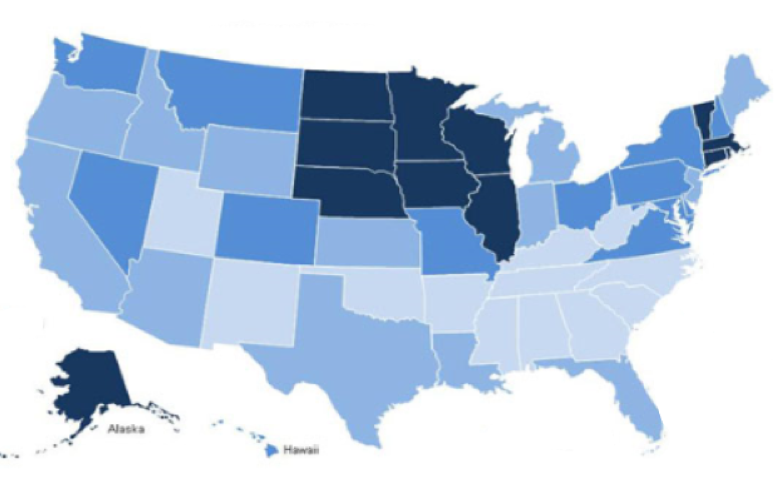